Классификация специальных защитных знаков
Презентацию выполнила 
Студентка 4 курса 145 группы 
Судненко Татьяна
Специальный защитный знак (СЗЗ)
Специальный защитный знак (СЗЗ) - сертифицированное и зарегистрированное в установленном порядке изделие, предназначенное для контроля несанкционированного доступа к объектам защиты путем определения подлинности и целостности СЗЗ путем сравнения самого знака или композиции «СЗЗ - подложка» по критериям соответствия характерным признакам визуальными, инструментальными и другими методами.
Основные объекты защиты
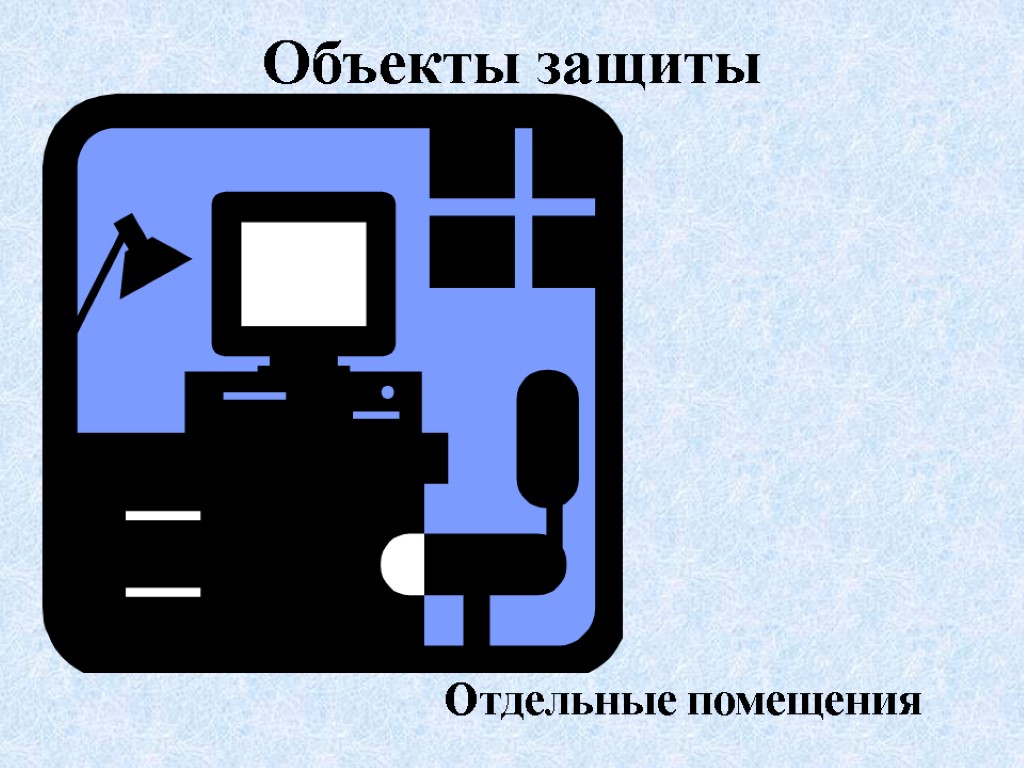 Основными объектами защиты, для которых могут применяться специальные защитные знаки, являются:- документированная информация на материальном носителе;- специальные почтовые отправления;- специальные изделия, товары народного потребления, подлежащие опечатыванию и контролю;- продукция специального назначения, контейнеры, вагоны, емкости при их перевозке и хранении;- помещения, сейфы, запасные выходы, аварийные устройства.
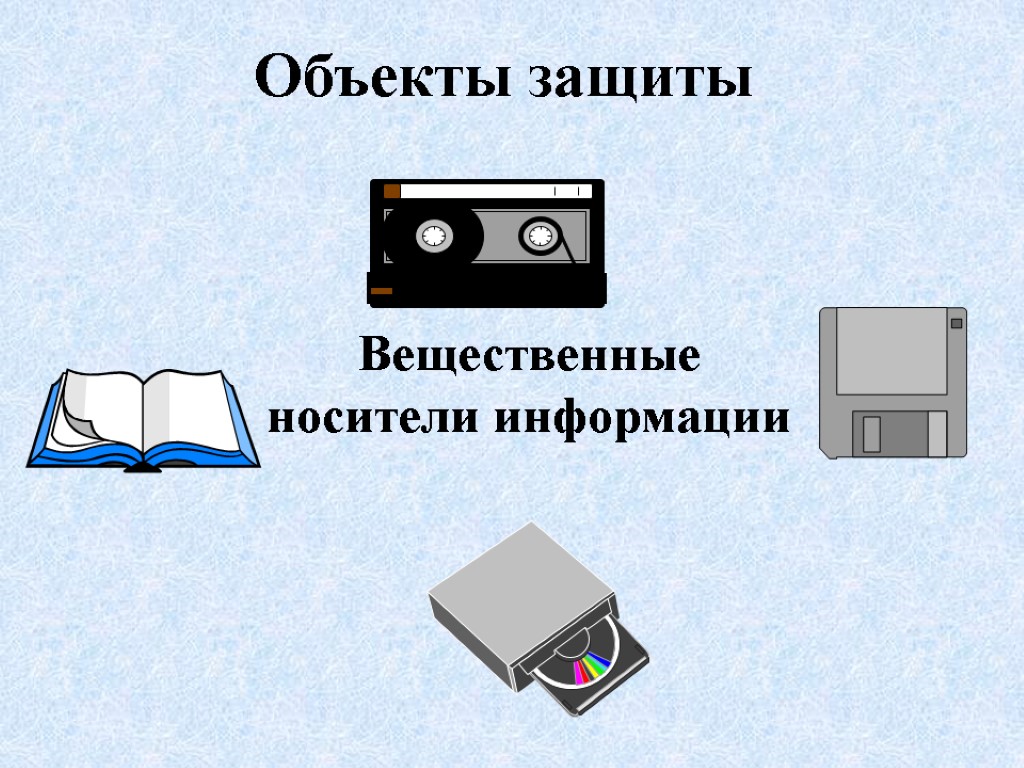 Документы
Документами, защищаемыми с помощью специальных защитных знаков, являются документы, удостоверяющие личность, пропуска сотрудников организаций и учреждений, лицензии, кредитные карточки, ценные бумаги и т.п.
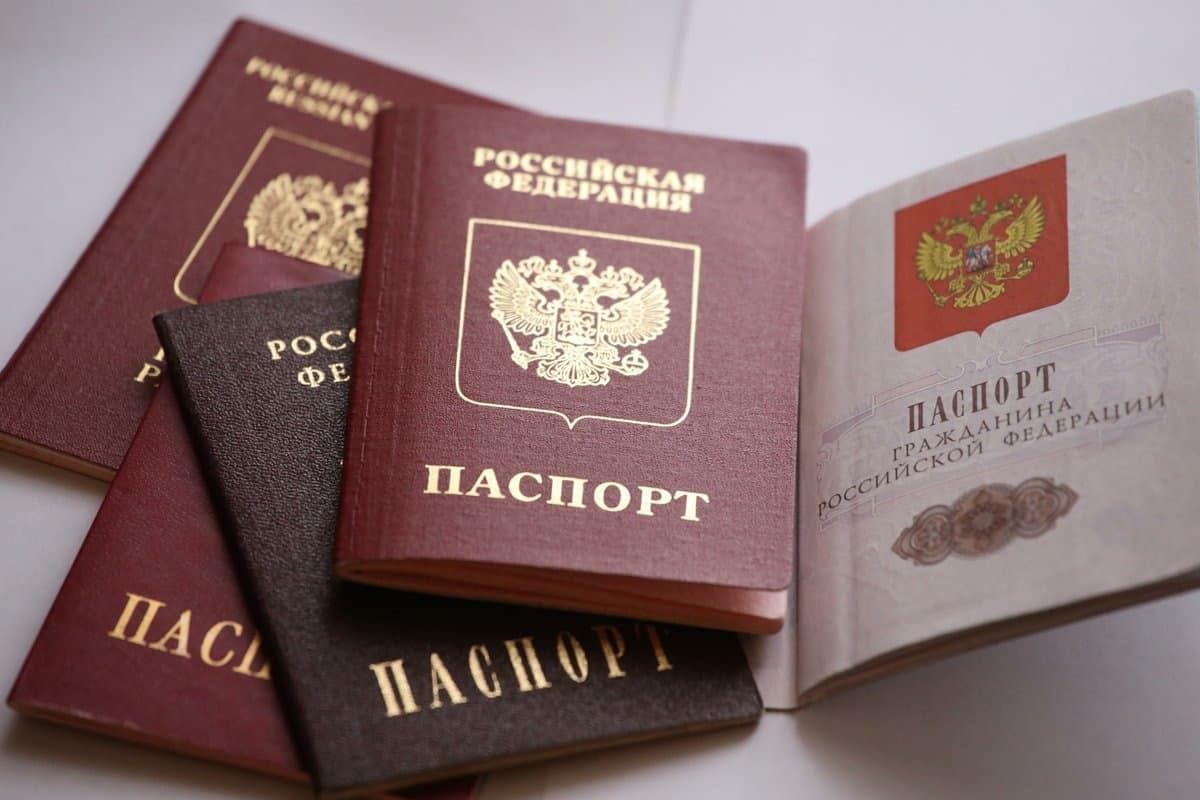 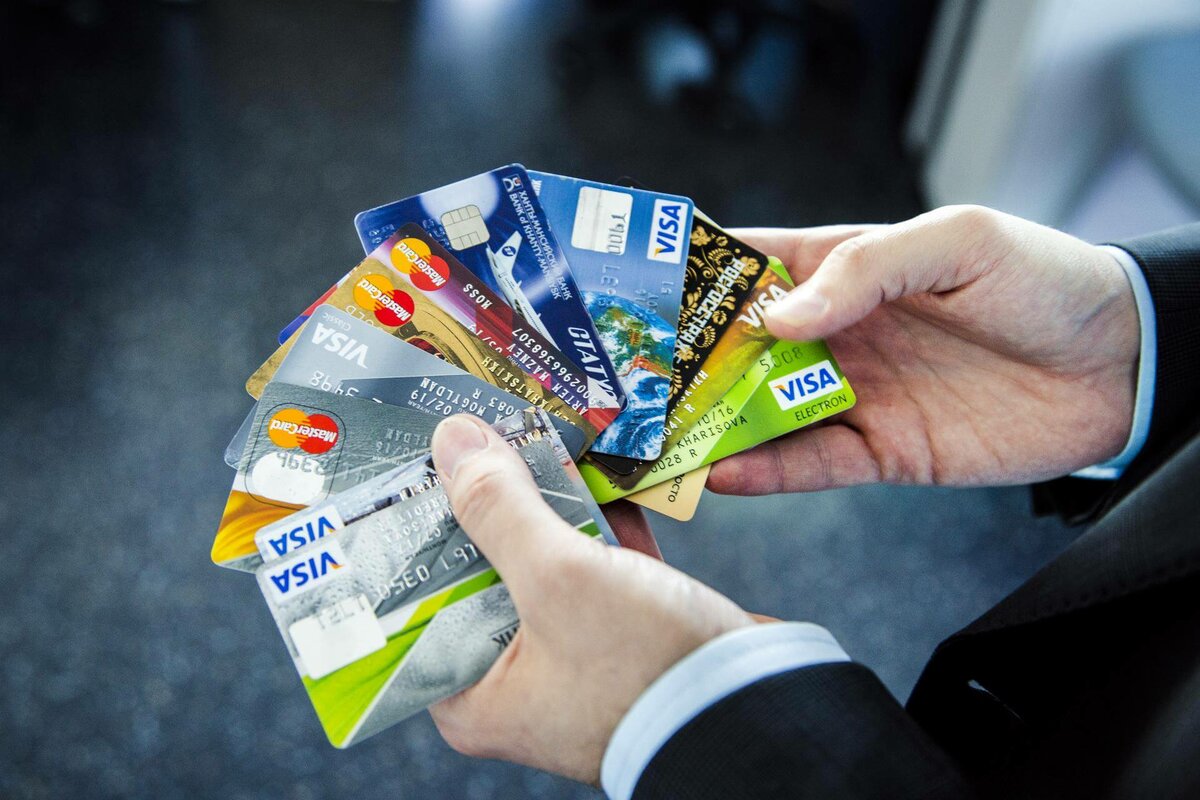 Реализация специальных защитных знаков
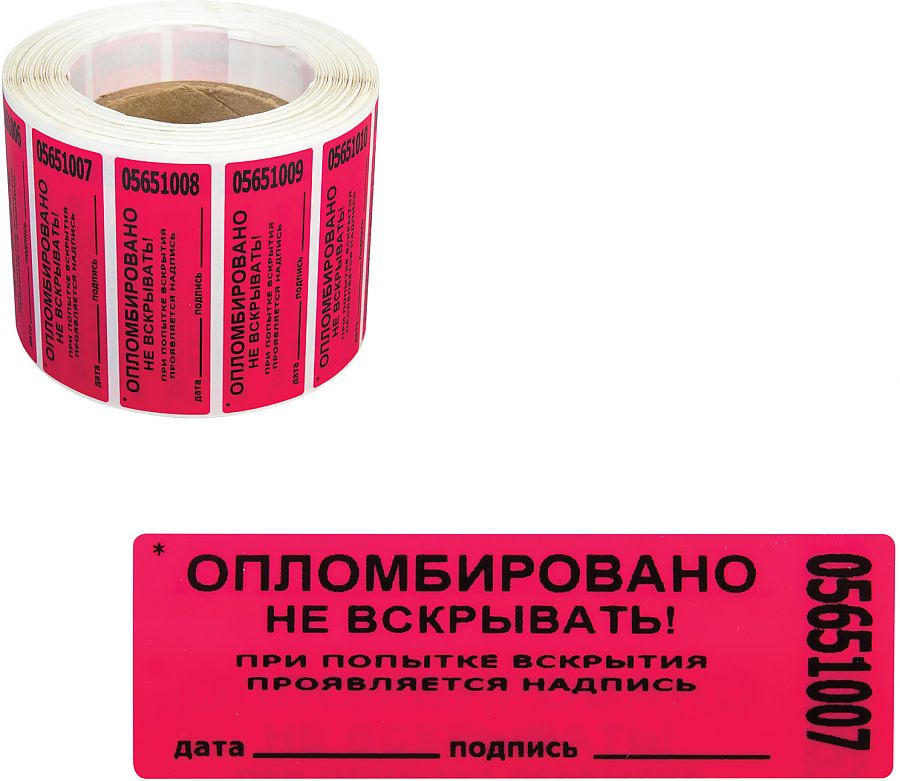 СЗЗ реализуются в виде рисунка, метки, материала, вещества, обложки, самоклеящейся ленты, отдельных наклеек, самоклеющихся пломб или другого продукта, созданного на основе физико-химических технологий для контроля доступа к объектам защиты, а также для защиты документов от подделки.
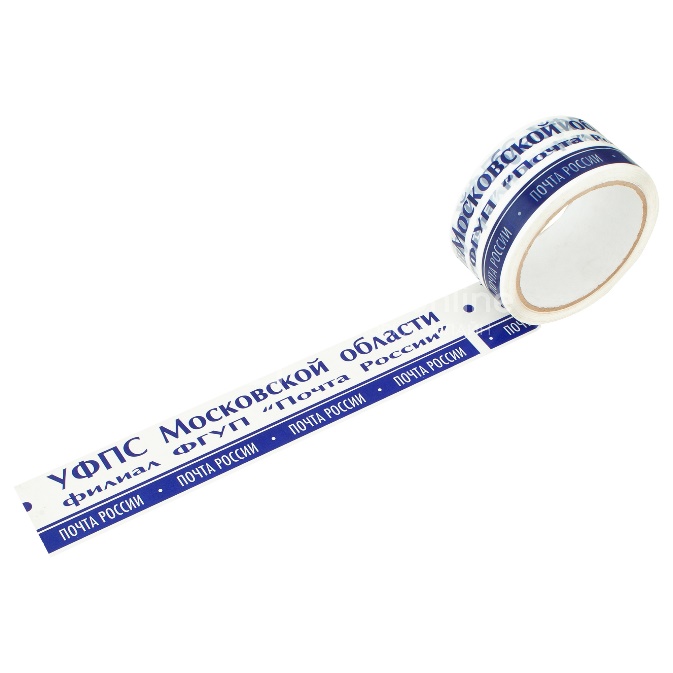 Классификация специальных защитных знаков
Все СЗЗ делятся на 18 классов. Классификация СЗЗ осуществляется на основе оценки их основных параметров: возможности подделки, идентифицируемости и стойкости защитных свойств.
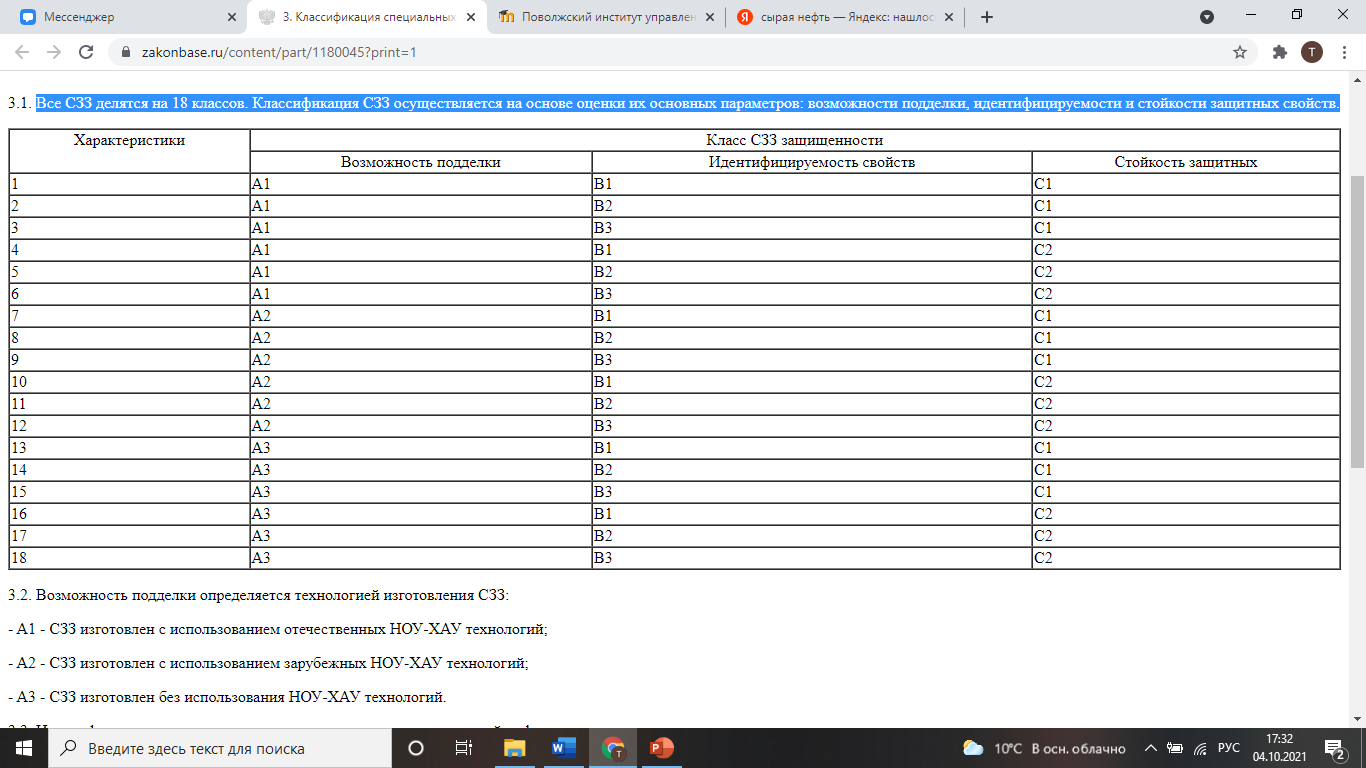 Спасибо за внимание!